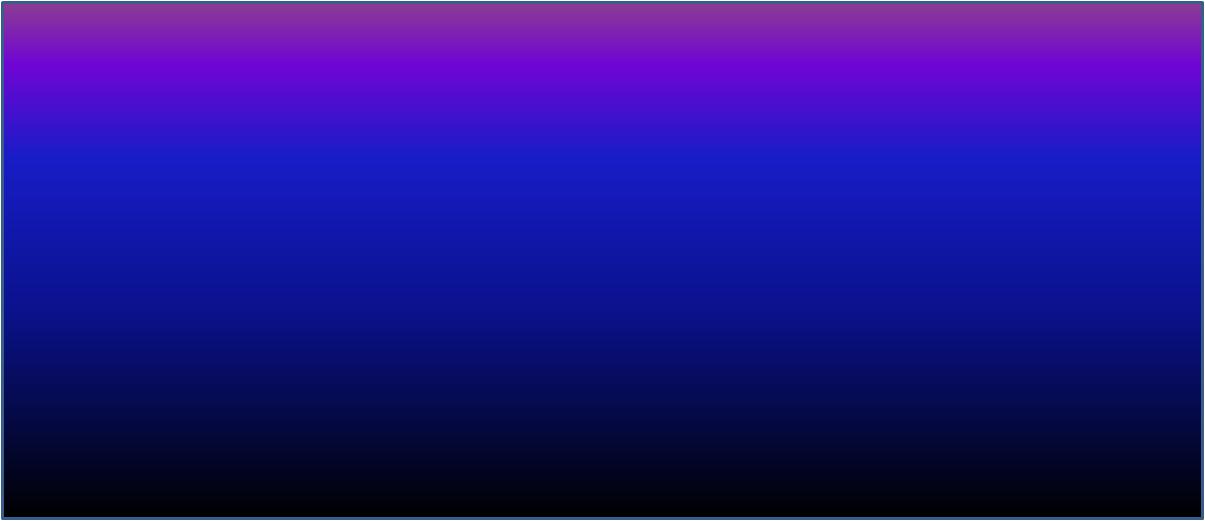 University of Greenwich and UCL Institute of EducationFriday 13th May 2016
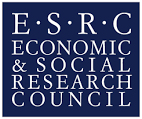 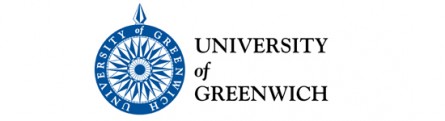 ESRC HIVE-PED 
Research Seminar Series
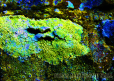 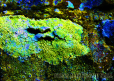 Professor Jill Jameson
Professor of Education , University of Greenwich
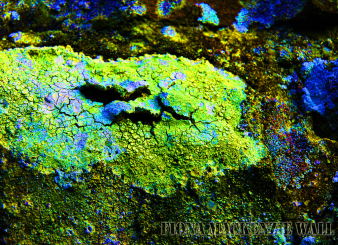 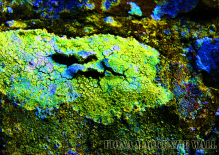 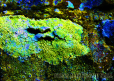 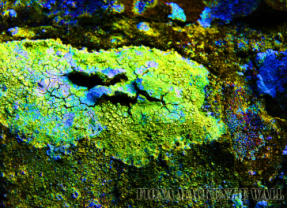 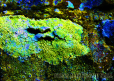 Director, Centre for Leadership and Enterprise
Professor of Education , University of Greenwich
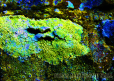 Seminar EightHigher Vocational Education: Parity and SuccessFriday 13th May 2016 UCL Institute of Education 10.00 – 15.4020 Bedford Way, London  WC1H 0AL
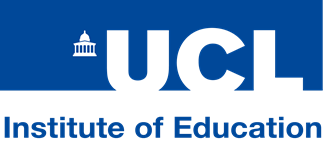 Seminar Eight: Overview
A chance to reflect
consider research evidence
debate alternatives
ESRC  Research Series Vision:'HIVE-PED: Higher Vocational Education and Pedagogy in England 2013-16’* nine expert research seminars/ events * three overarching research themes:* parity, progression and social mobility
Series sub-themes  * Parity, vocational pedagogy, leadership  * Democratic citizenship   * Progression to HE, social mobility   * Professionalism, HIVE qualifications   * Pedagogy: changing ‘training culture’   * Student success, motivation, trust, drop-out
Contextual factors:* dysfunctionalities, complexities of system* policy: FE, HE, adult, employers, govt* challenges ££ cuts, global competition* ‘training without jobs’/robbery issues * stratification of elites, social inequity* UK-EU-international models, patterns
BUT creative potential of new research and partnerships

New understanding vocational pedagogy, andragogy, Makerspaces, HE Apprenticeships 
longitudinal tracking; data mining

Facilitators of; barriers to progression more identifiable: target removal of barriers

Collaboration, innovation: UK-wide,EU/ global provider-funder-employer partners
[Speaker Notes: 11:45-11.48]
The HIV-PED Seminar Programme
The Series so far ..2013-14
The HIV-PED Seminar Programme
The Series so far ..2015-16
..the Series rounds up… 2016
Supporting HIVE success
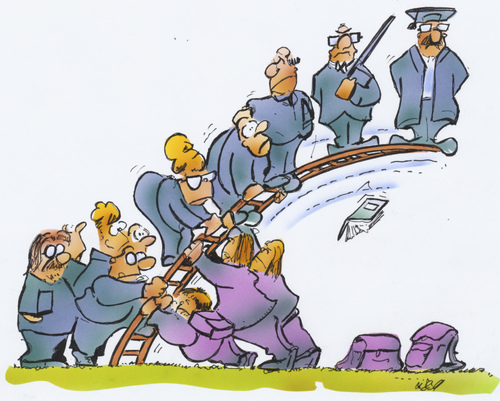 Strategic thinking/decision making

Tactical alignment of progression partners

Consider new partnership strategies

Make decisions/goals based on data

Allocate resources to achieve planned goals

Key alliances of partnerships
[Speaker Notes: 11:45-11.48]
What’s happening to/within higher vocational education?
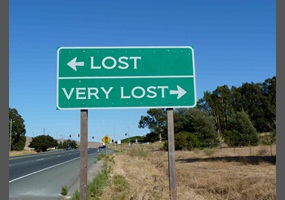 Direction of travel for ‘FE and skills’
[Speaker Notes: 12.43]